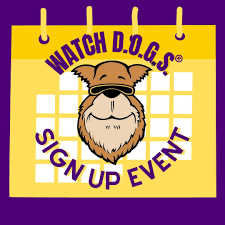 Watch DogsKickoff Sept. 2024
What is a Watch D.O.G.S. or Guardians:
WatchDOGS is the program for parents (and guardians) who want to volunteer in schools. We would love to continue getting parents involved in their students’ lives' by taking a day out of their calendar to be at WCES helping in your child's class, greeting students, working in the gym, and seeing your child at lunch, to name a few of the activities during your day(s) volunteering as a WatchDOG.
What is a Watch Dog:Watch Dog Video
How do I sign up:
To get started, please become a volunteer at WCES, by following these quick steps:  Please note, only one application is necessary per school year.

1.Complete Volunteer Application and Criminal History Information English Application or Spanish Application

2. The criminal history check should take less than a week. Once applicants are approved an email confirmation will be sent and they are cleared to volunteer in our schools.
 
Volunteer Handbook
What does the schedule for Watch Dogs look like:
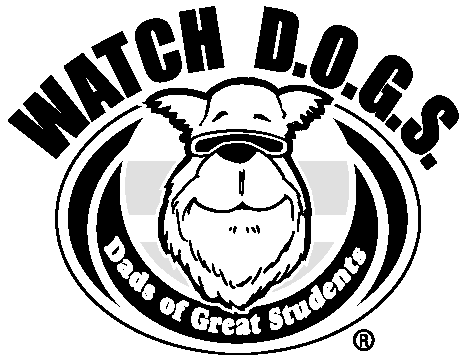 Daily Schedule for 3rd Grade (Sample)


7:00-7:05       Check-in at the office 
Take your official Watch Dog Photo with your child
Send your student(s) to their class after photo.		
7:05 -7:30 	   Assist with student arrival at the front door. 
7:30-10:30	Go to your student’s classroom and assist as needed.
10:35- 12:00	Volunteer Cafeteria with other grade levels
12:30-1:00	Lunch with your own student.
1:00-1:30            Recess with your student’s classroom
1:30- 2:15	Volunteer in student’s classroom 	
2:15 -2:30    	Read a story to your child’s class
2:30- 2:45      Assist with student dismissal in your child’s classroom
Questions???
Who can I contact:
Casye LeRay, School Counselor
cleray@ems-isd.net
817-232-2845 x 4427